Ты  же выжил, солдат!
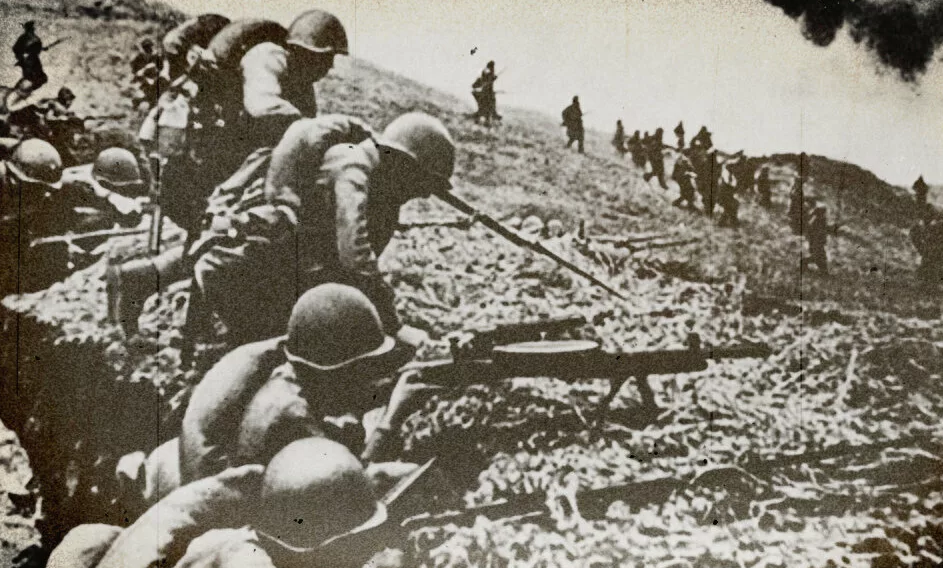 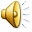 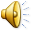 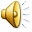 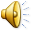 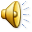 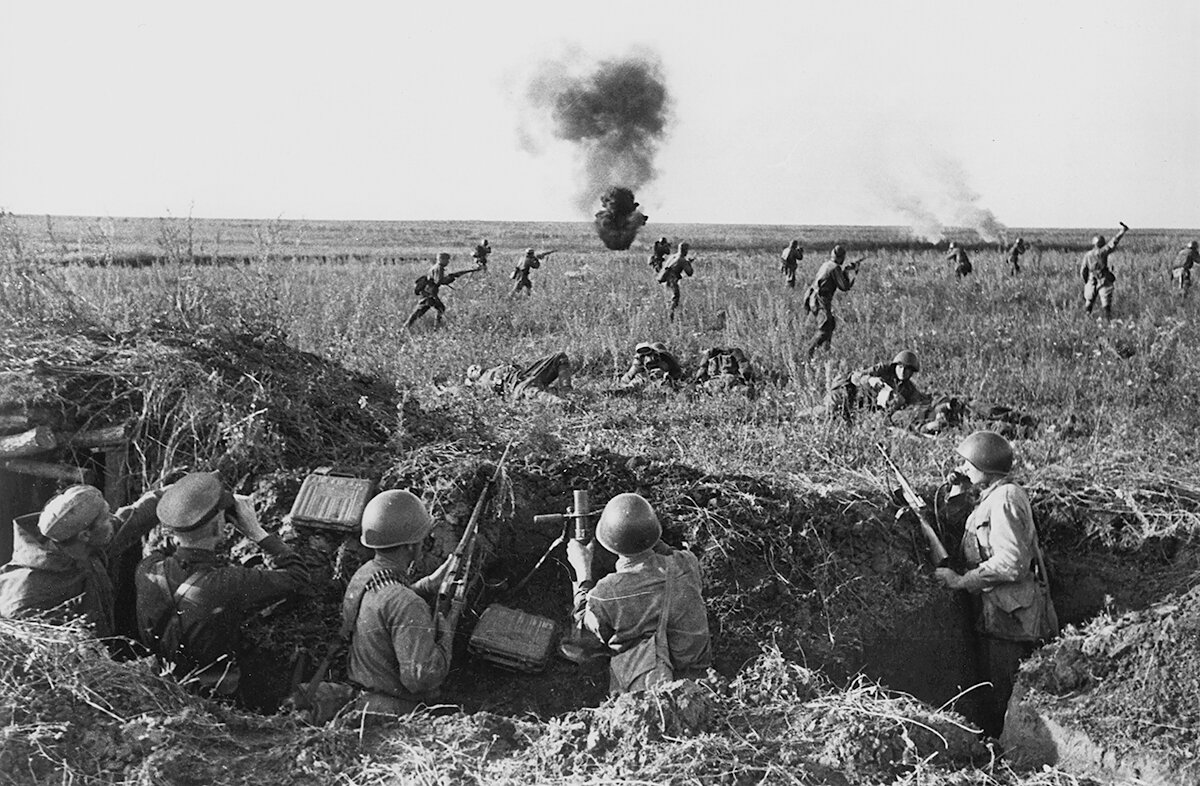 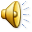 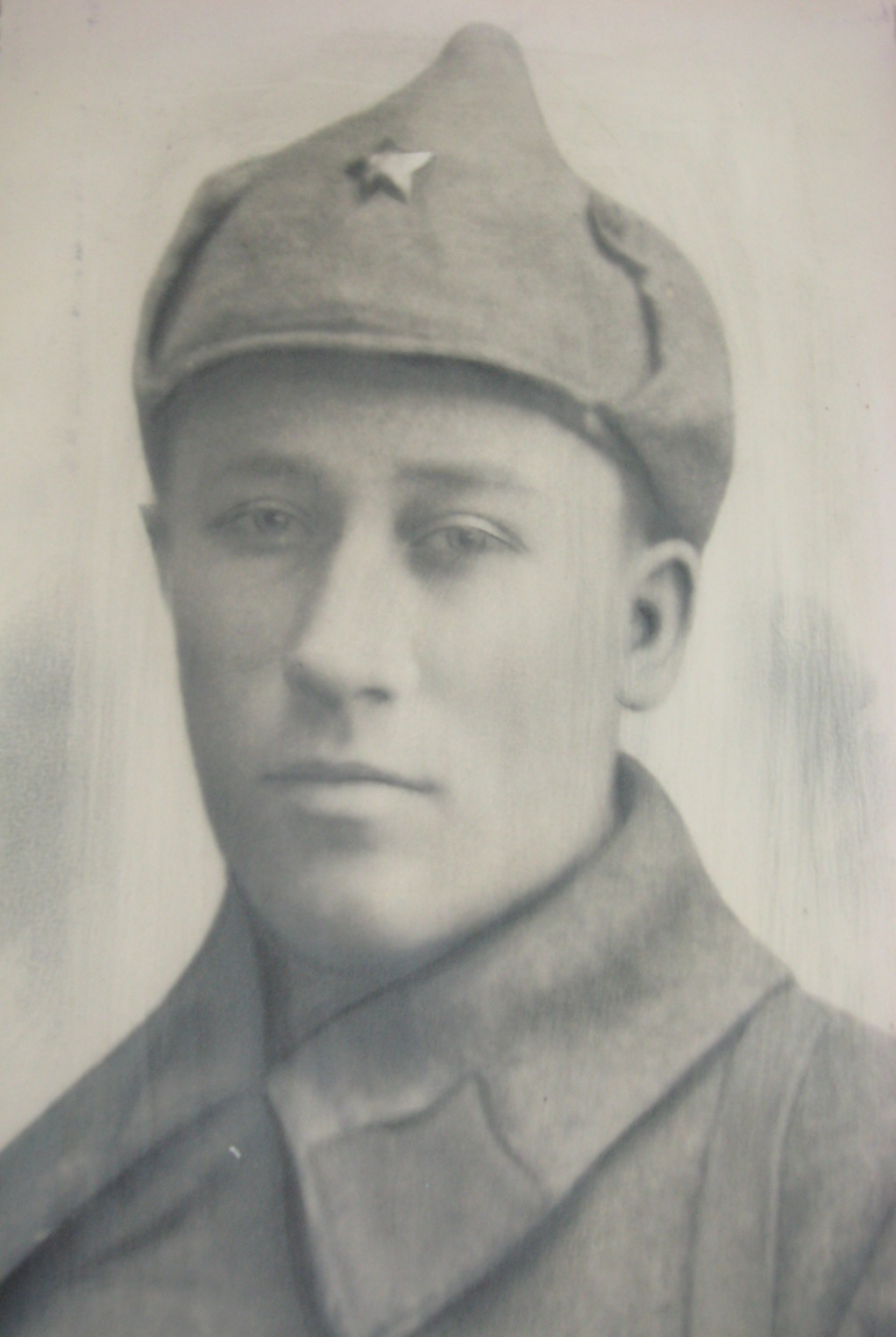 Гаврюшин Александр Николаевич1918-1943
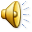 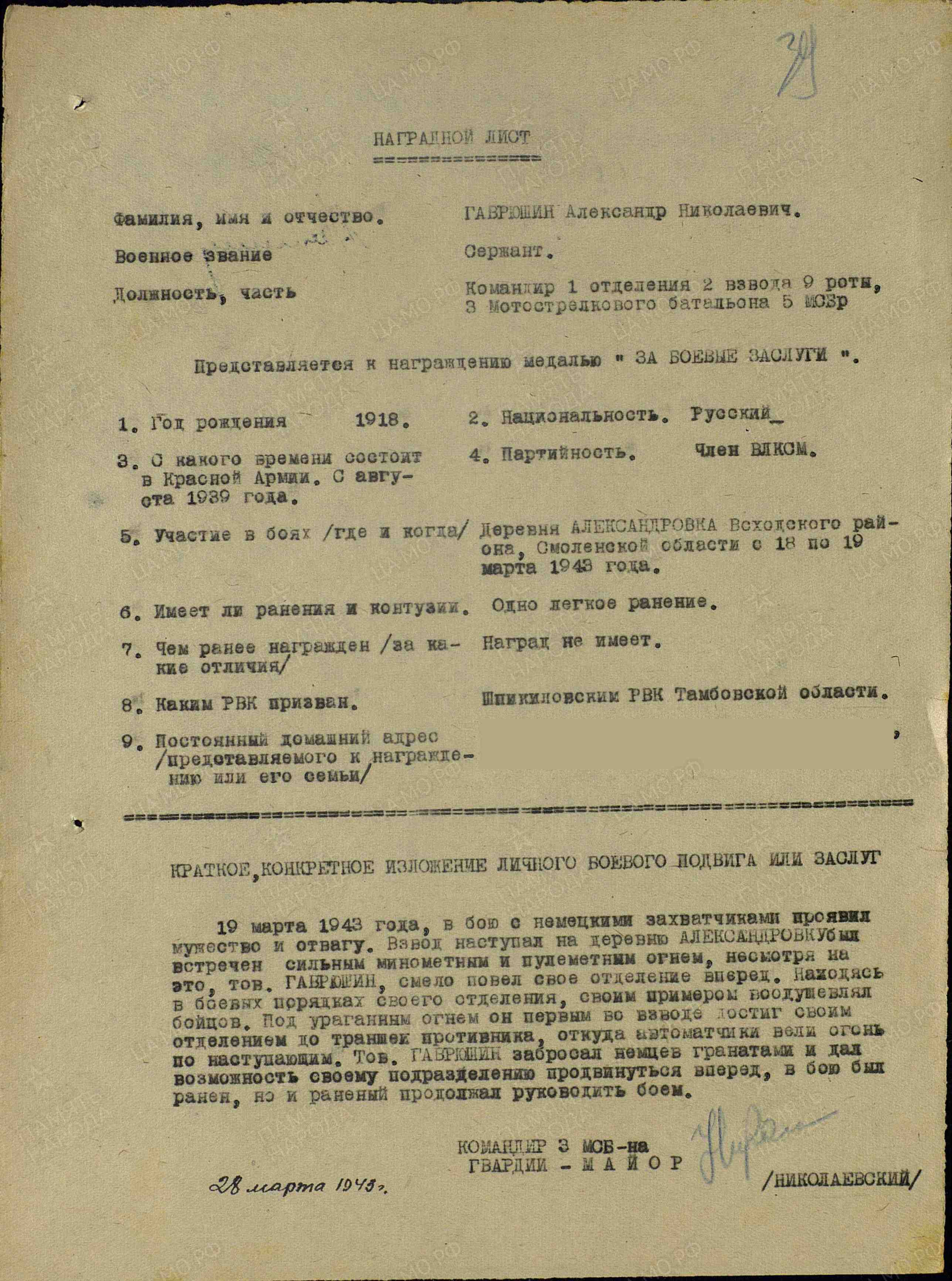 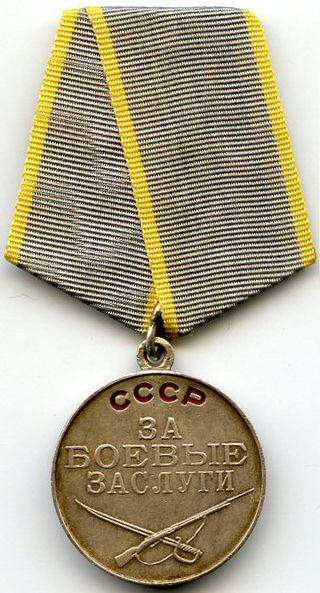 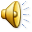 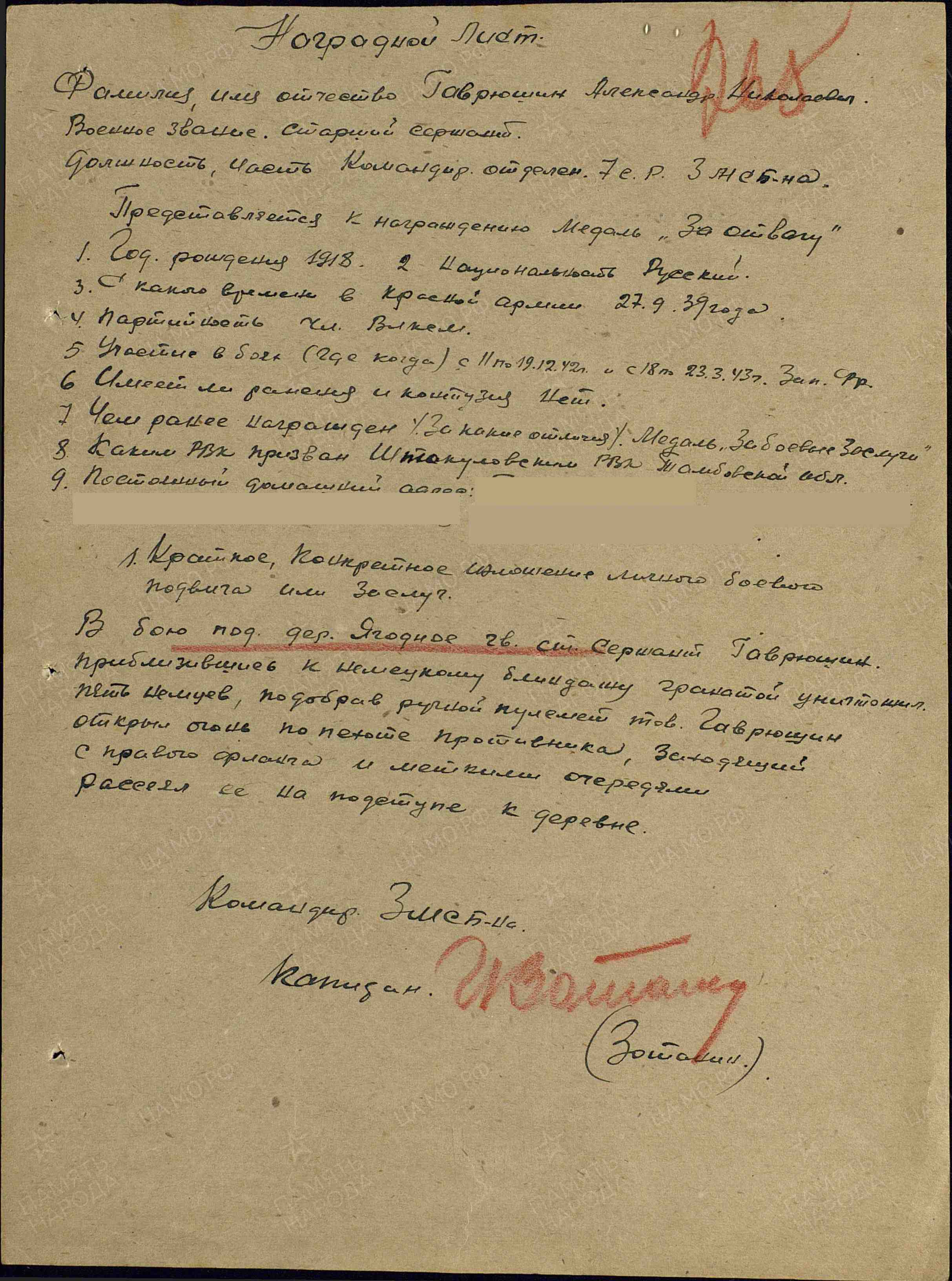 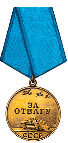 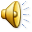 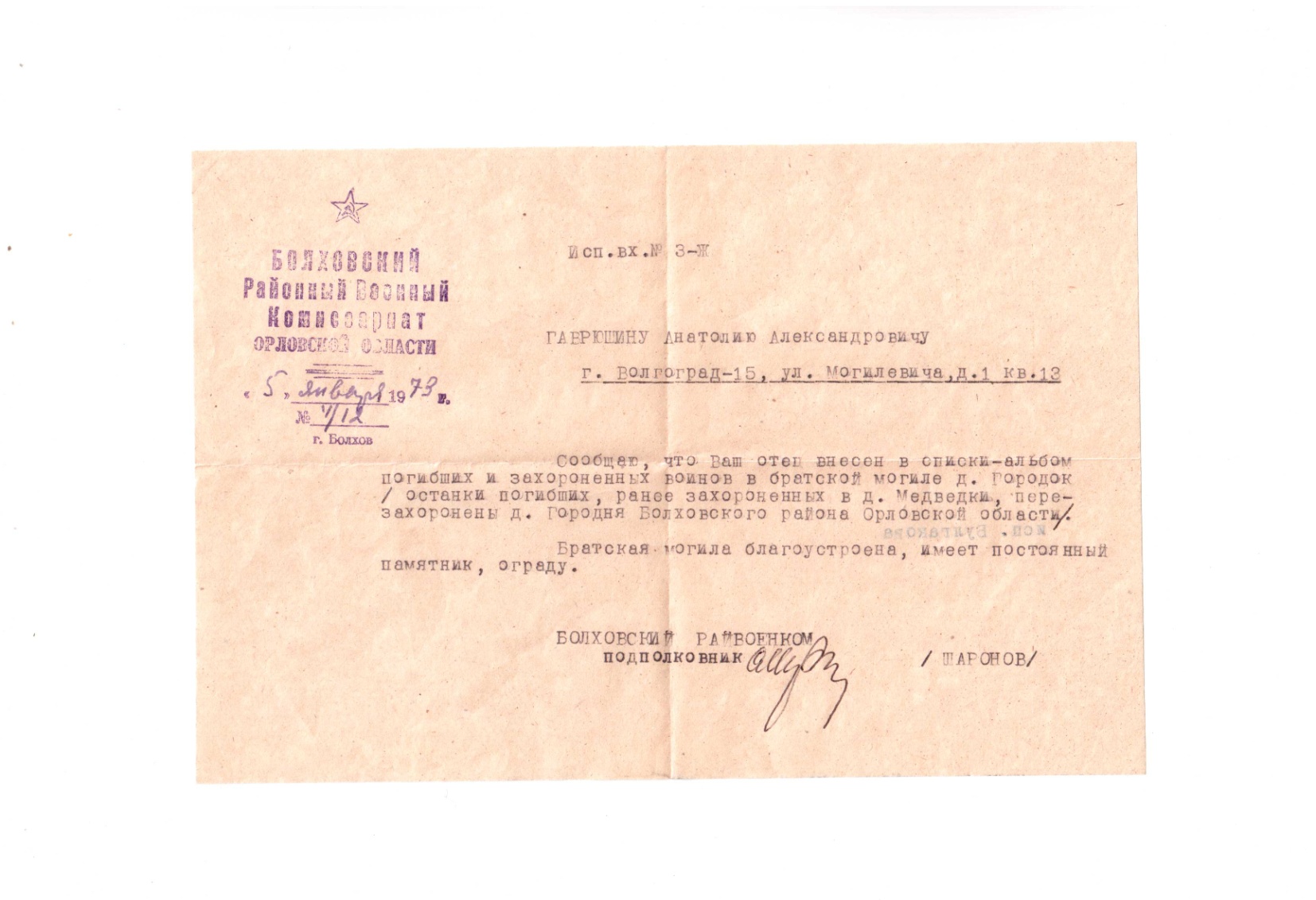 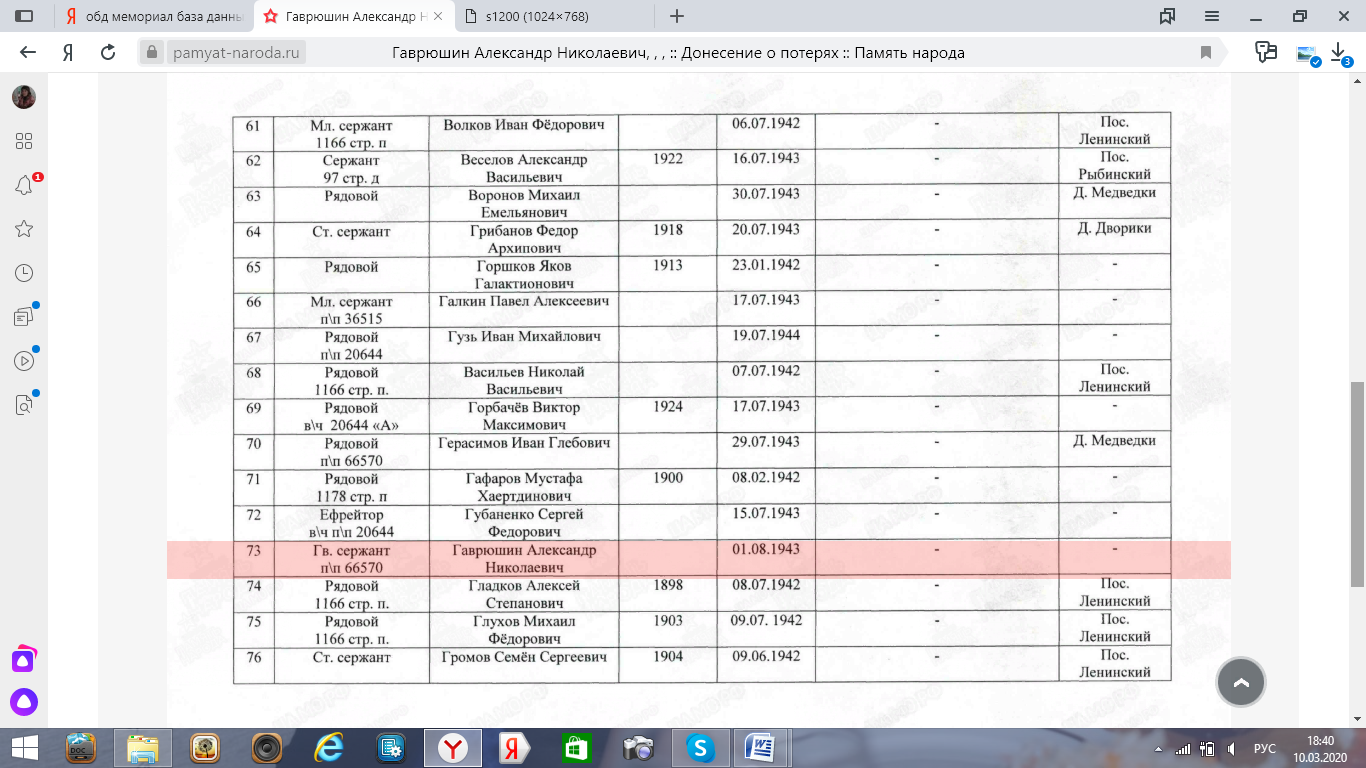 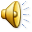 Запись о Гаврюшине Александре Николаевиче (прадедушка). 
Извлечение из Книги Памяти. Тамбовская область. Том 2
ОБД «Мемориал», 
obd-memorial.ru
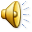 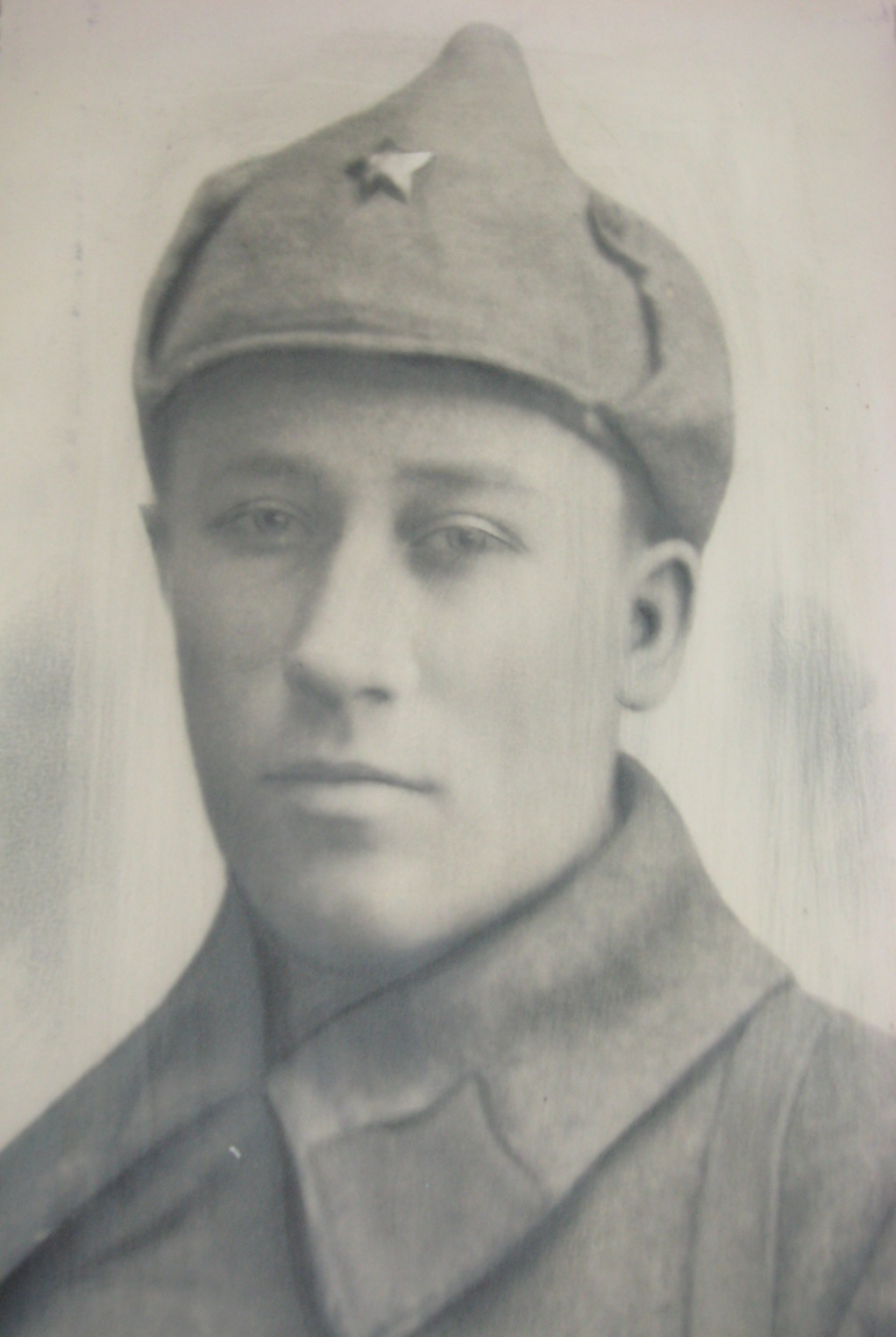 Гаврюшин Александр Николаевич1918-1943
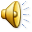 Ты же выжил, солдат!
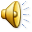